VB 2: ÁNH SÁNG CỨU RỖI (TRÍCH NỖI BUỒN CHIẾN TRANH – BẢO NINH)
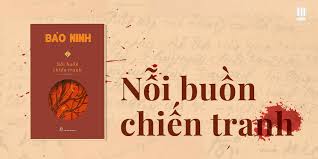 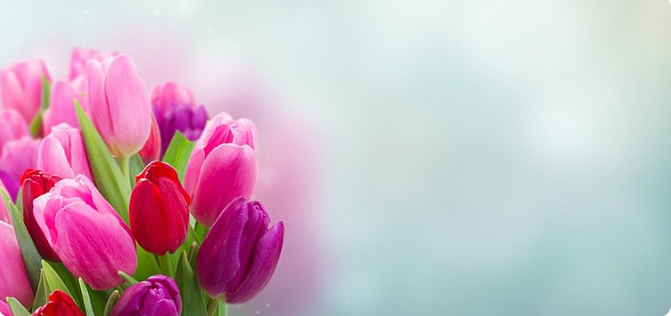 HOẠT ĐỘNG 1
MỞ ĐẦU
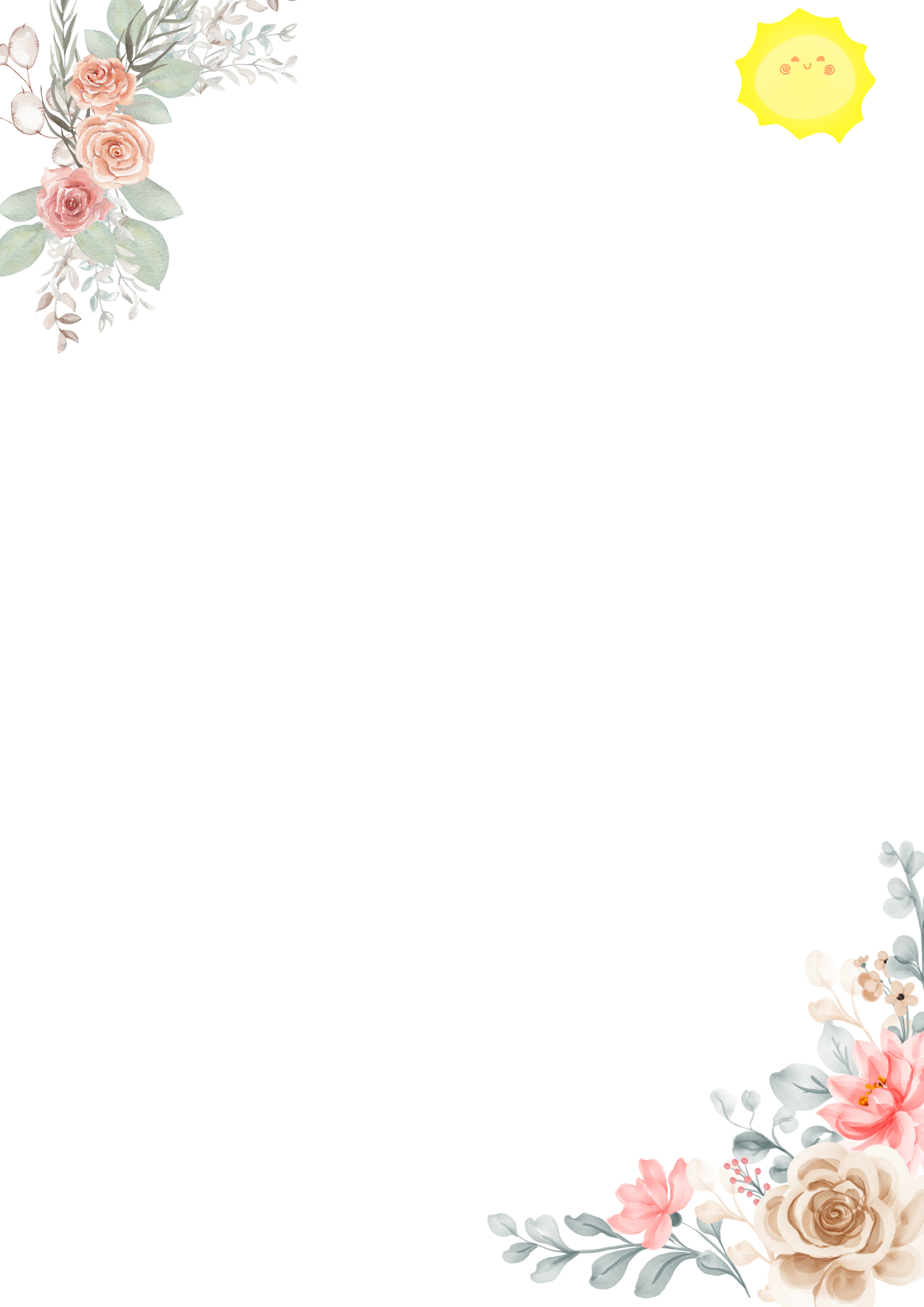 Xem video sau (từ 38p00 đến 45p00) và cho biết cảm nghĩ của em về cảnh quan núi rừng và những tình huống mà những người lính đang đối mặt.
		https://youtu.be/Lk_NkhqtivU
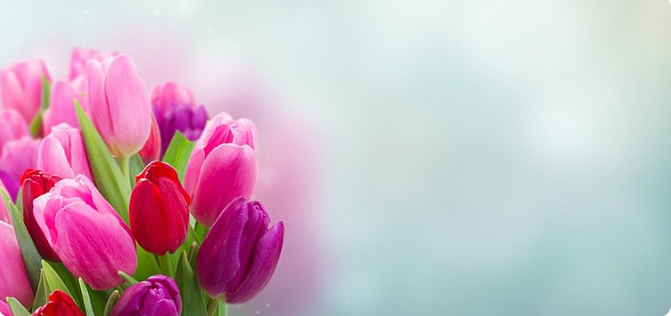 HOẠT ĐỘNG 2
HÌNH THÀNH 
KIẾN THỨC MỚI
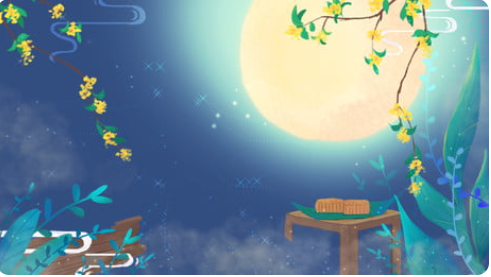 I. ĐỌC – TÌM HIỂU CHUNG
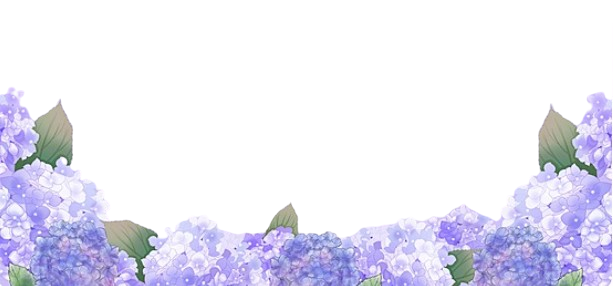 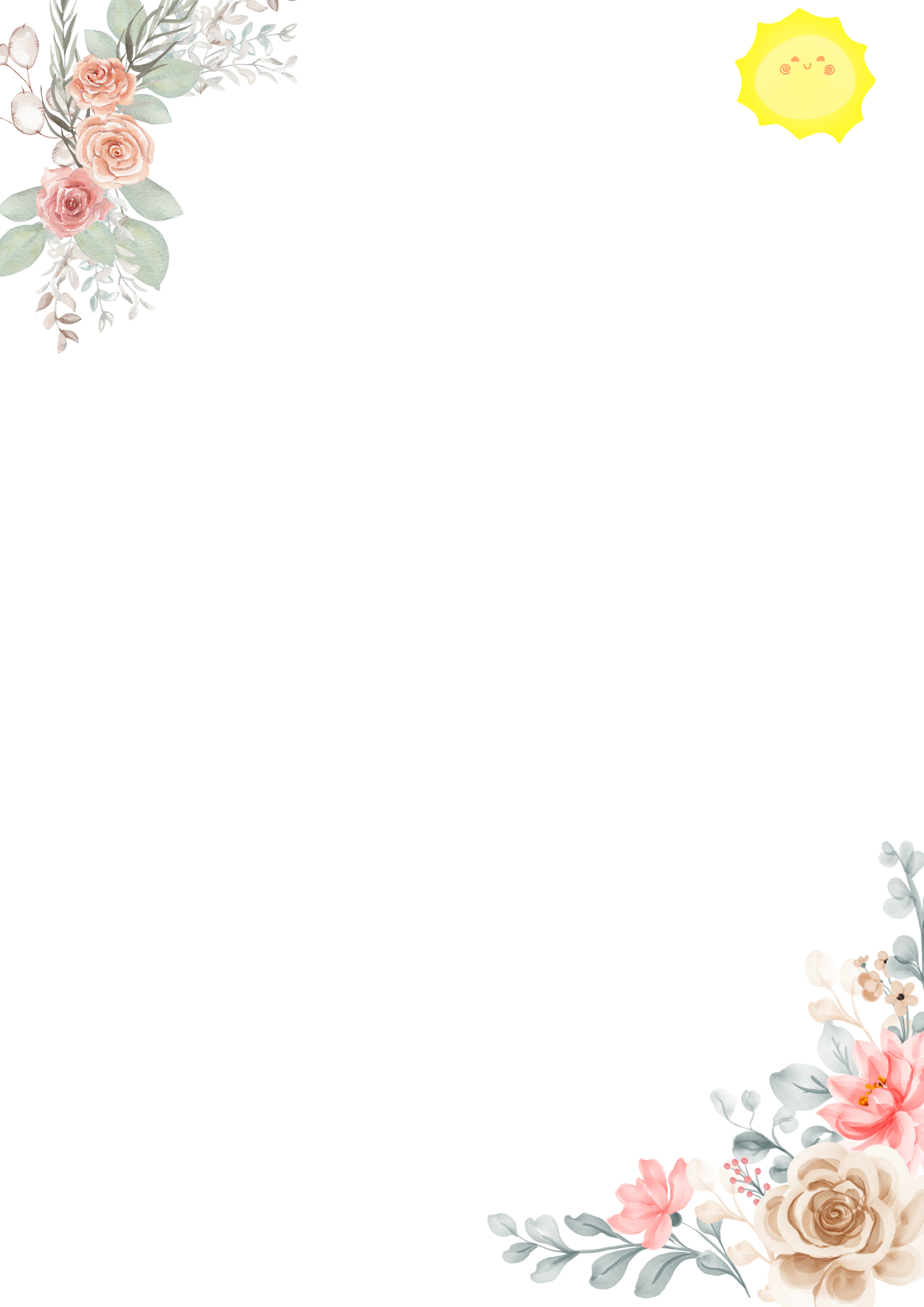 Bằng việc đã tìm hiểu thông tin về nhà văn Bảo Ninh ở nhà, hãy giới thiệu những nét chính về nhà văn Bảo Ninh (Bằng sơ đồ tư duy hoặc trình chiếu).
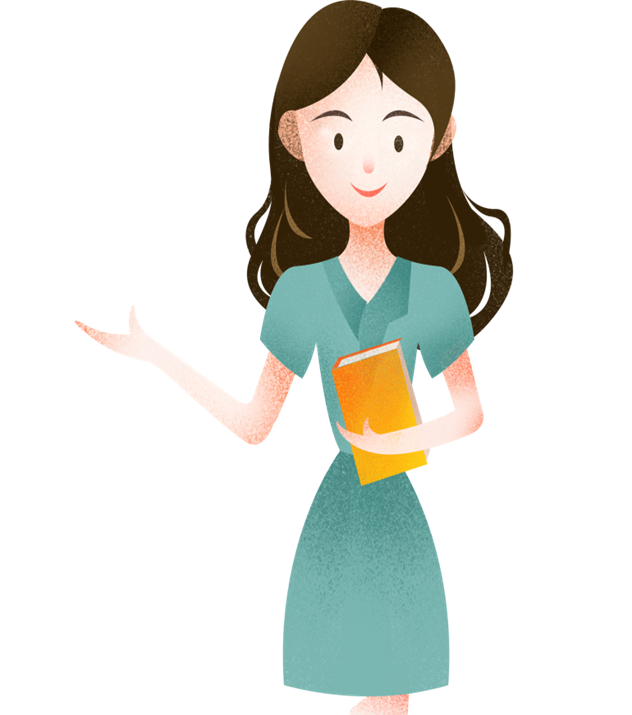 1. Tác giả
- Sinh năm 1952, quê ở Quảng Bình.
- Là một trong những tên tuổi nổi bật của văn chương Việt Nam thời kỳ đổi mới, là cây bút xuất sắc viết về chiến tranh.
- Tác phẩm chính: Trại bảy chú lùn (1987),  Nỗi buồn chiến tranh (Thân phận của tình yêu – 1987),  Khắc dấu mạn thuyền, "Bí ẩn của làn nước"…
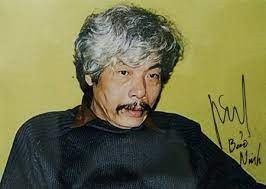 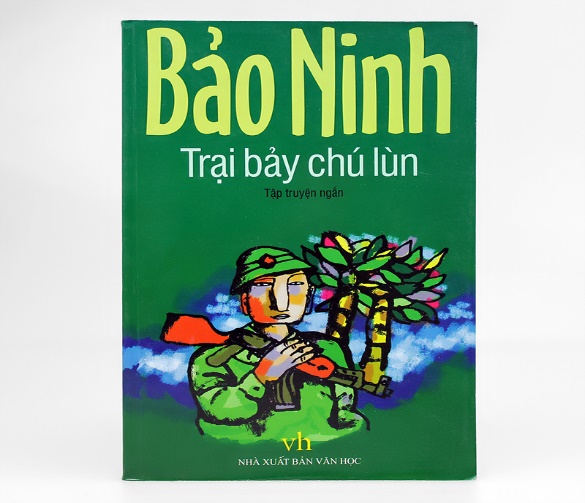 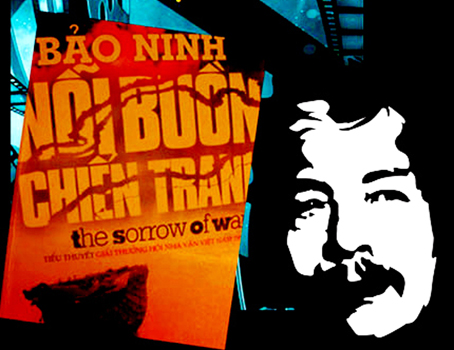 MỘT SỐ TÁC PHẨM
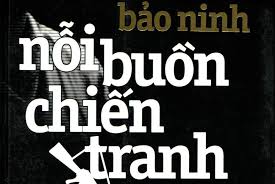 2. Tiểu thuyết “Nỗi buồn chiến tranh”
Bảng kiến thức tìm hiểu  Nỗi buồn chiến tranh
2. Tiểu thuyết: Nỗi buồn chiến tranh
3. Văn bản “Ánh sáng cứu rỗi”
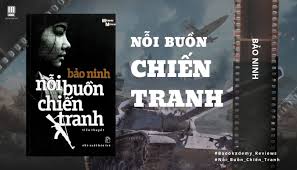 3. Văn bản “Ánh sáng cứu rỗi”
Vị trí: Trích từ chương 6 của tiểu thuyết “Nỗi buồn chiến tranh”.
- Ngôi kể và điểm nhìn:
+ Ngôi kể: Ngôi thứ 3
+ Điểm nhìn: Kể theo điểm của người kể chuyện, điểm nhìn của nhân vật Kiên, nhân vật Hòa. 
=> Điểm nhìn di chuyển linh hoạt nhưng chủ yếu đặt vào nhân vật Kiên.
3. Văn bản “Ánh sáng cứu rỗi”
- Bố cục:
+ Phần 1: Kiên và đồng đội bị lạc đường, Kiên cùng Hòa đi tìm và đã tìm đường đến dòng sông Sa Thầy.
+ Phần 2: Kiên và Hòa gặp toán lính Mỹ. 
+ Phần 3: Kiên trở lại vùng hồ Cá Sấu, nhớ lại những kỉ niệm về Hòa, suy nghĩ về chiến tranh và sự hi sinh của đồng đội.
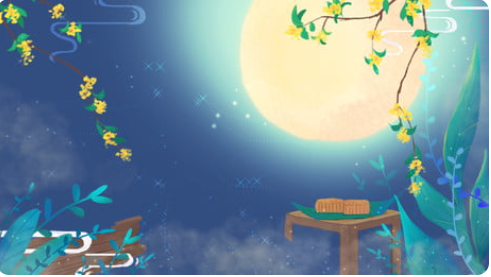 II. ĐỌC - HIỂU CHI TIẾT
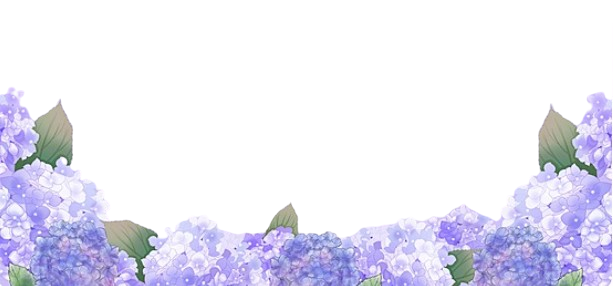 1. Tình thế của các nhân vật
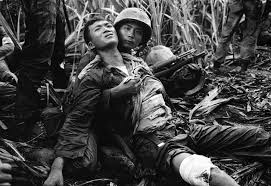 2. Cốt truyện và cách kể chuyện
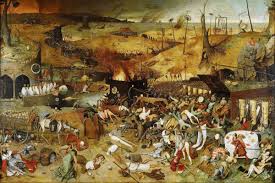 3. Kí ức và suy nghĩ của Kiên
4. Nhan đề và chủ đề
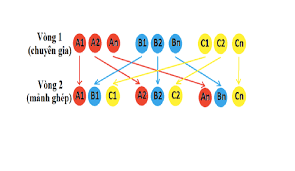 Thảo luận theo kĩ thuật mảnh ghép:
VÒNG 1: Nhóm chuyên gia:
- GV chia lớp thành 06 nhóm.
Nhóm 1,2
Tìm hiểu tình thế của các nhân vật
1. Nhân vật Kiên và đồng đội được đặt trong bối cảnh (không gian, thời gian) như thế nào? Họ rơi vào tình cảnh như thế nào? Trong tình cảnh ấy, Kiên có phản ứng ra sao?
2.  Phân tích diễn biến tâm trạng và hành động của Kiên và Hòa khi đối mặt với toán lính Mỹ. Vì sao Kiên và Hòa có những phản ứng khác nhau khi đối mặt với kẻ thù?
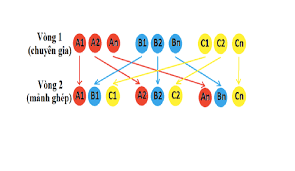 Thảo luận theo kĩ thuật mảnh ghép:
VÒNG 1: Nhóm chuyên gia:
- GV chia lớp thành 06 nhóm.
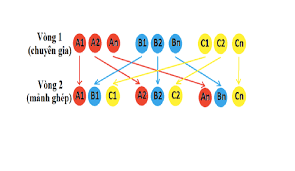 Thảo luận theo kĩ thuật mảnh ghép:
VÒNG 1: Nhóm chuyên gia:
- GV chia lớp thành 06 nhóm.
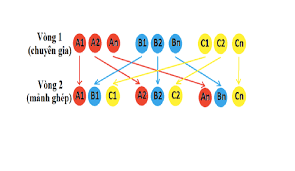 Thảo luận theo kĩ thuật mảnh ghép:
VÒNG 1: Nhóm chuyên gia:
- GV chia lớp thành 06 nhóm.
VÒNG 2: Nhóm mảnh ghép:
Chuyển nhóm tạo thành mảnh ghép mới. 
- Mỗi thành viên ở nhóm mới chia sẻ kết quả đã thảo luận ở vòng 1 (chia sẻ đến khi mọi thành viên trong nhóm mới đều hiểu được tất cả nội dung ở vòng 1)
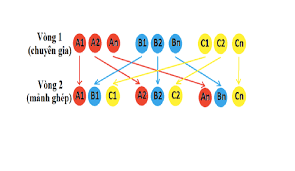 Thảo luận theo kĩ thuật mảnh ghép:
- Nhóm mảnh ghép thảo luận câu hỏi sau:
Nhan đề Ánh sáng cứu rỗi có liên quan như thế nào đến chủ đề của đoạn trích? Nếu được đặt lại, sẽ chọn nhan đề gì?
1. Tình thế của các nhân vật
* Bối cảnh: Những ngày mùa khô tại vùng rừng núi khu vực KomTum, Tây Nguyên sát biên giới Cao Miên khi chiến tranh đang diễn ra ác liệt.
* Tình thế lạc đường
- Trong không đầy nửa tháng mùa khô, hai lần bị bao vây, phải liều mạng mở đường máu. Kiên và ba chiến sĩ nữa vượt sông Pô-cô, ngang qua vũng trũng dưới chân Ngọc Bơ Rẫy thì gặp đoàn cáng thương đang lánh sang đất Miên, bên kia sông Sa Thầy.
1. Tình thế của các nhân vật
* Tình thế lạc đường
- Đoàn người đang trong tình thế rất hiểm nghèo: 
+ Lực lượng “quá tơi tả”, “đạn dược thiếu, lương thực gần nhẵn”, “sức cùng, lực kiệt”, có người dẫn đường lại là nữ, người miền Bắc. 
+ Bốn bề toàn lính Mỹ, có nguy cơ gặp phục kích, thương binh đông lên 
+ Đi mãi không đến được bờ sông Sa Thầy.
- Phản ứng của Kiên: mất bình tĩnh, tỏ thái độ thất vọng, nóng giận, hung dữ …
1. Tình thế của các nhân vật
* Tình thế đối mặt với toán lính Mỹ
- Khi Kiên và Hòa tìm thấy đường đến bờ sông Sa Thầy, họ quay lại tìm đồng đội. Đi qua bìa rừng, họ gặp một toán lính Mỹ.
- Diễn biến tâm trạng và hành động của Kiên và Hòa:
- Diễn biến tâm trạng và hành động của Kiên và Hòa:
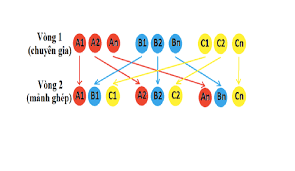 Thảo luận theo kĩ thuật mảnh ghép:
VÒNG 1: Nhóm chuyên gia:
- GV chia lớp thành 06 nhóm.
2. Cốt truyện và cách kể chuyện
- Các sự kiện chính:
+ Đơn vị bị bao vây, Kiên và ba chiến sĩ nữa tìm cách tháo chạy.
+ Kiên nhập vào một đoàn tải thương. Họ tìm đường thoát ra bở sông Sa Thầy để lánh sang đất Miên nhưng bị lạc đường.
+ Hòa và Kiên đi tìm đường.
+ Tìm được đường, họ về đón đồng đội thì gặp một nhóm lĩnh Mỹ.
+ Hòa chiến đấu anh dũng, đánh lạc hướng định và hi sinh, Kiên ẩn nấp an toàn và quay trở về đón đồng đội.
+ Sau này, có dịp quay trở lại vùng hồ Cá Sấu, Kiên nhớ về Hòa, suy nghĩ về chiến tranh và sự hi sinh của đồng đội.
2. Cốt truyện và cách kể chuyện
Cốt truyện của đoạn trích có tính chất tuyến tính, liền mạch. Cốt truyện thể hiện hành trình tháo chạy - lạc lối - tìm đường - đụng độ - hi sinh - sống sót của nhân vật Kiên, Hòa và đồng đội trong bối cảnh rừng rậm hoang sơ đầy rủi ro, bí ẩn, nguy hiểm. Căng thẳng, hồi hộp và kịch tính là nét nổi bật mà chuỗi sự kiện này tạo ra.
2. Cốt truyện và cách kể chuyện
2. Cốt truyện và cách kể chuyện
+ Các chi tiết sự kiện sắp đặt có lớp lang, tuần tự gắn liền với việc mô tả cảnh quan thiên nhiên hoang dã, tâm trạng sợ hãi bất an của nhân vật chính. 
=> Tạo nên bức tranh ấn tượng, sống động về khoảnh khắc chiến đấu, hi sinh cùng nỗi buồn thương mà con người phải trải qua trong chiến tranh.
2. Cốt truyện và cách kể chuyện
- Cách kể chuyện:
+ Mô tả chi tiết, tạo dựng nhiều hình ảnh ấn tượng sống động; kết hợp giữa hành động di chuyển, dừng nghỉ, đụng độ, chiến đấu, tháo chạy một cách kịch tính; tạo dựng một chuỗi các sự kiện tiếp diễn liên tục, …
=>  Tạo ra không khí và cảm xúc đặc biệt cho câu chuyện, duy trì sự hứng thú theo dõi của độc giả, giúp độc giả .
2. Cốt truyện và cách kể chuyện
- Cách kể chuyện:
+ Khám phá tâm lý nhân vật Kiên qua tình huống trải nghiệm, qua góc nhìn của người kể chuyện từng trải. 
+ Sử dụng ngôn ngữ miêu tả phong phú, chính xác, chọn từ ngữ và cấu trúc câu giúp tạo không khí đặc biệt căng thẳng, hồi hộp
Giọng điệu: có sự phối hợp giữa những giọng trầm lặng và bi thương tạo nên một tình cảnh buồn bã, thương tâm.
2. Cốt truyện và cách kể chuyện
=> Bảo Ninh đã sử dụng một cách kể chuyện linh hoạt, đầy sức mạnh để truyền tải khía cạnh buồn đau của chiến tranh, tạo ra một đoạn trích vừa kịch tính vừa trầm buồn.
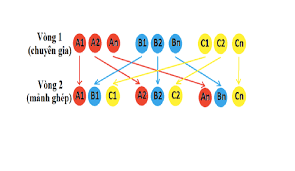 Thảo luận theo kĩ thuật mảnh ghép:
VÒNG 1: Nhóm chuyên gia:
- GV chia lớp thành 06 nhóm.
3. Kí ức và suy nghĩ của Kiên
Kỷ niệm về Hòa:
Đó là “kỷ niệm bi thảm, thương tâm và hiểm nghèo nhất” trong ký ức chiến tranh của Kiên:
+ Kiên có sự hiểu biết, tôn trọng và yêu mến Hòa: Kiên có cảm tình với Hòa, họ tin cậy, nương tựa lẫn nhau. Hành động chiến đấu của Hòa làm Kiên bất ngờ, sửng sốt. Sự hi sinh của Hòa làm Kiên đau lòng, xúc động sâu xa.
3. Kí ức và suy nghĩ của Kiên
Kỷ niệm về Hòa:
+ Hòa có tinh thần chiến đấu táo bạo, mưu trí, chịu sự hi sinh thương tâm. Hòa hi sinh trước mắt Kiên khiến anh mang phức cảm chiến bại, đau đớn, căm hận, thương xót.
+ Hoà hi sinh để Kiên sống sót: Kiên cam chịu, bất lực, đau đớn chứng kiến cái chết thương tâm của Hòa .
3. Kí ức và suy nghĩ của Kiên
=> Nhận xét về nhân vật Hòa: là nữ giao liên còn rất trẻ, người miền Bắc, xa lạ với cảnh quan núi rừng Tây Nguyên, còn non kinh nghiệm làm giao liên, nhưng Hòa có tâm hồn trong sáng, nhân hậu, có ý thức trách nhiệm cao và tinh thần sẵn sàng chiến đấu hi sinh. Hòa tiêu biểu cho phẩm chất và thân phận của con người trong bối cảnh khốc liệt chiến tranh.
* Suy nghĩ, cảm nhận về chiến tranh và sự hi sinh của đồng đội:
- Chiến tranh là những ký ức kinh hoàng, thương tâm, đau buồn, mãi mãi ám ảnh tâm trí người lính đã từng qua trận mạc.
- Sự hi sinh như một lẽ sống giản dị của đồng đội đã làm sáng danh đất nước.
Cảm nhận trên của Kiên không chứa đựng những sự kiện, hình ảnh kịch tính, căng thẳng như trong đoạn hồi ức trước đó. Nó cũng không có màu sắc lãng mạn hay hào hùng mà mang vẻ trầm lặng, u buồn. Việc lựa chọn ngôn từ và cách diễn đạt có nhịp điệu của tác giả tạo nên một câu văn giàu suy ngẫm, đậc tính trữ tình, có giá trị nhận thức sâu sắc, mới lạ.
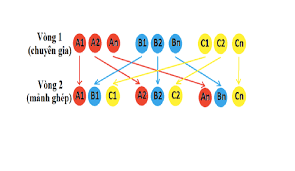 Thảo luận theo kĩ thuật mảnh ghép:
- Nhóm mảnh ghép thảo luận câu hỏi sau:
Nhan đề Ánh sáng cứu rỗi có liên quan như thế nào đến chủ đề của đoạn trích? Nếu được đặt lại, sẽ chọn nhan đề gì?
4. Nhan đề và chủ đề.
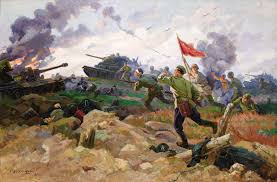 4. Nhan đề và chủ đề.
- Nhan đề Ánh sáng cứu rỗi gắn với cảm nhận, suy nghĩ của Kiên về sự hi sinh của Hòa, sự sống sót của Kiên và đồng đội.  Nhan đề biểu hiện cho hi vọng, niềm tin, đồng thời là một khám phá về ý nghĩa của nỗi buồn chiến tranh: nỗi buồn của sự hi sinh và sự sống còn.
- Có thể đặt nhan đề khác: Ánh sáng thức tỉnh, Cái giá của sự sống, Nỗi buồn sống sót,…
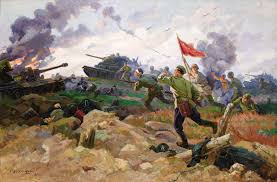 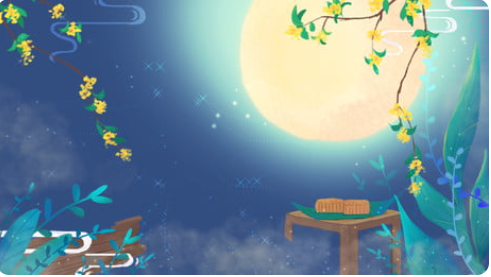 III. TỔNG KẾT
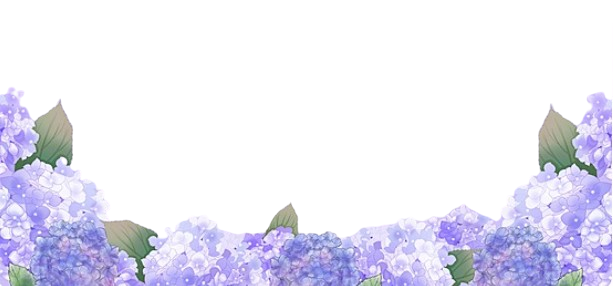 ? Nêu nội dung chính của đoạn trích. Qua đoạn trích, tác giả muốn bộc lộ điều gì?
? Nêu những đặc sắc về nghệ thuật của đoạn trích “Ánh sáng cứu rỗi”.
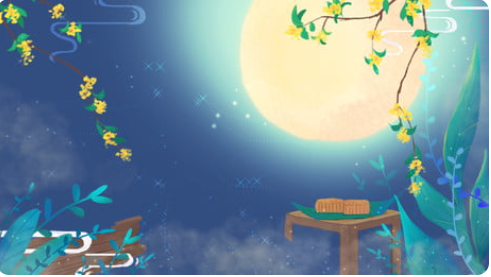 1. Nội dung
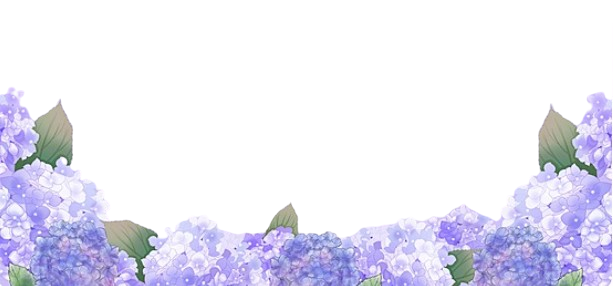 Đoạn trích là hồi ức đau buồn đau về thân phận con người trong sau chiến tranh. Qua đó, tác giả bộc lộ sức mạnh tinh thần của người lính và niềm khao khát yêu chuộng hòa bình.
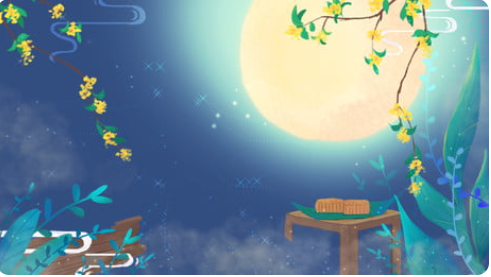 2. Nghệ thuật
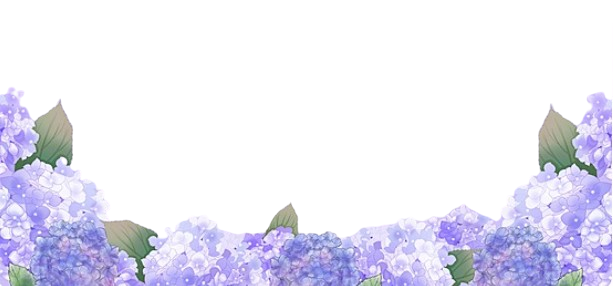 - Nghệ thuật xây dựng tình huống kịch tính, căng thẳng, hồi hộp.
- Ngôn từ và văn phong chính xác, tinh tế.
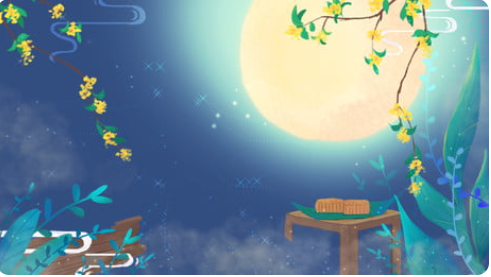 IV. CÁCH ĐỌC HIỂU MỘT VĂN BẢN TIỂU THUYẾT TÂM LÍ
- Xác định được vị trí, bố cục và nội dung của đoạn trích.
Nhận biết được bối cảnh, người kể chuyện và điểm nhìn trần thuật, thái độ của người kể chuyện.
- Phân tích được tình huống truyện, tâm lí nhân vật, đặc sắc ngôn từ và giọng điệu của đoạn trích tiểu thuyết.
- Hiểu được ý nghĩa của nhan đề, xác định được mối liên hệ giữa nhan đề với chủ đề, tư tưởng, cảm hứng của tác phẩm.
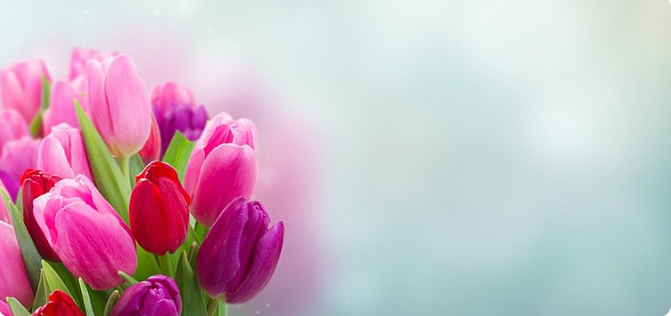 HOẠT ĐỘNG 3
LUYỆN TẬP
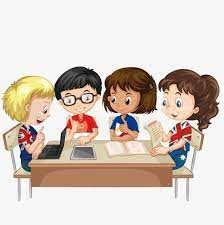 AI NHANH HƠN?
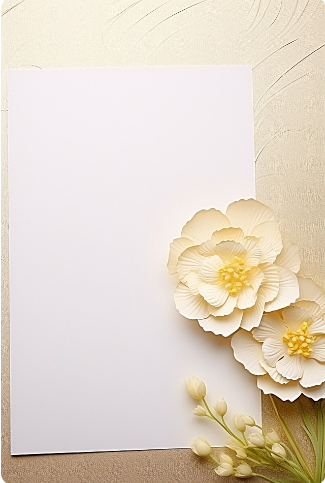 ĐÁP ÁN: D
Câu 1. Nỗi buồn chiến tranh thuộc thể loại gì?
  A. Kịch                 
  B. Truyện ngắn       
  C. Phóng sự       
   D. Tiểu thuyết
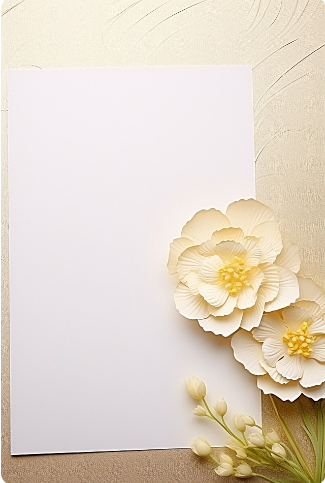 ĐÁP ÁN: C
Câu 2. Nhân vật chính trong tiểu thuyết Nỗi buồn chiến tranh là ai?
A. Nhân vật Phương                                                 B. Người đàn bà câm
C. Nhân vật Kiên                                                      D. Nhân vật Hòa
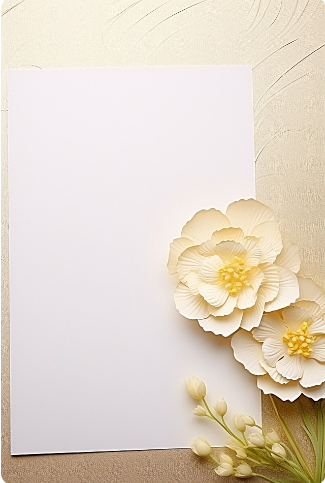 ĐÁP ÁN: B
Câu 3. Xác định ngôi kể trong đoạn trích Ánh sáng cứu rỗi.
A. Ngôi thứ nhất                                                          B. Ngôi thứ ba
C. Kết hợp ngôi thứ nhất và ngôi thứ ba                     D. Không xác định ngôi kể
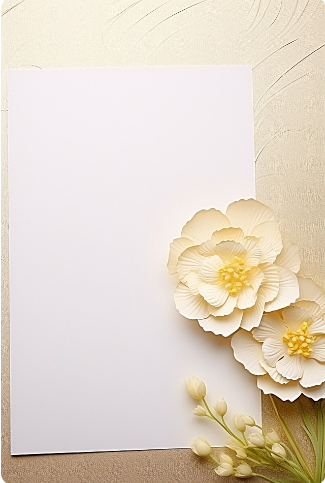 ĐÁP ÁN: C
Câu 4. Trong đoạn trích Ánh sáng cứu rỗi, Kiên và đồng đội rơi vào tình thế như thế nào?
A. An toàn và yên tĩnh
B. Có một vài nguy hiểm nhỏ
C. Căng thẳng, ranh giới giữa sống và chết rất mong manh
D. Chỉ có vài trở ngại về địa hình
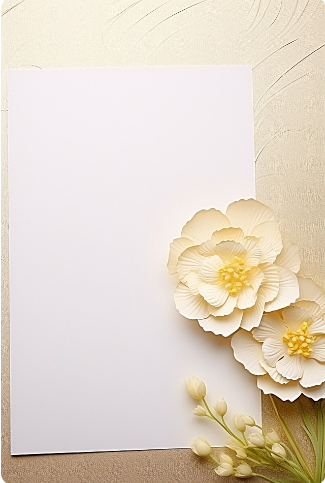 ĐÁP ÁN: B
Câu 5. Hòa cảm thấy thế nào khi phát hiện ra phía trước là hồ Cá Sấu?
A. Bình tĩnh và tự tin
B. Hoảng loạn và cảm thấy có lỗi
C. Tức giận và bực bội
D. Hào hứng và phấn khích
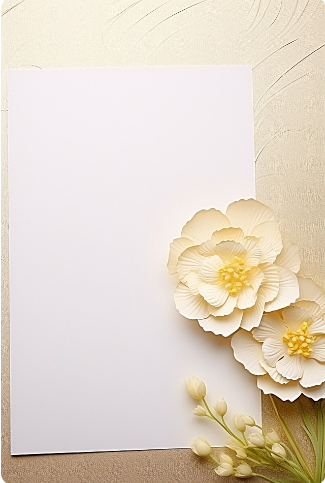 ĐÁP ÁN: C
Câu 6. Tình đồng đội giữa Kiên và Hòa được thể hiện như thế nào?
A. Họ luôn cãi vã và bất đồng
B. Họ tách riêng và hành động độc lập
C. Họ luôn đồng hành và chia sẻ khó khăn
D. Họ không quan tâm đến nhau
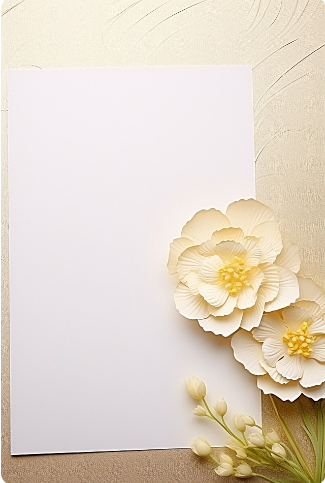 ĐÁP ÁN: C
Câu 7. Hòa đã làm gì để tạo cơ hội cho Kiên thoát thân?
A. Hét lớn để đánh lạc hướng địch
B. Ném lựu đạn vào toán lính Mỹ
C. Bắn vào con chó của lính Mỹ
D. Chạy thẳng về phía lính Mỹ
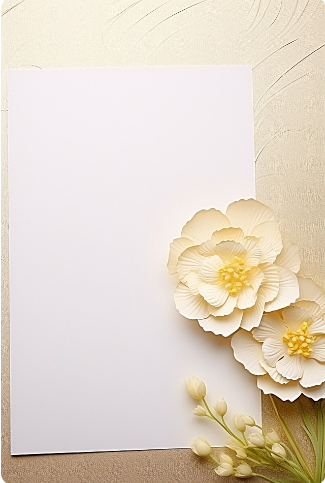 ĐÁP ÁN: B
Câu 8. Điều gì được làm nổi bật qua cốt truyện của đoạn trích Ánh sáng cứu rỗi?
A. Sự tàn khốc của chiến tranh
B. Tình đồng đội và sự hi sinh
C. Sự mạnh mẽ của con người trước khó khăn
D. Niềm vui chiến thắng
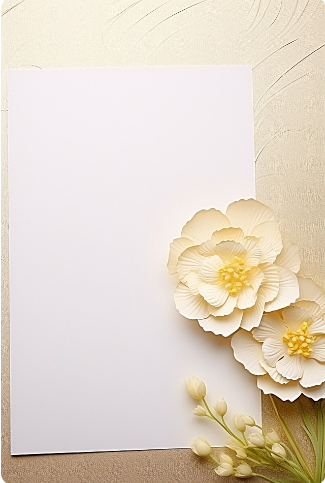 ĐÁP ÁN: C
Câu 9. Kiên đã làm gì khi Hòa tạo cơ hội cho anh?
A. Chạy ngay lập tức
B. Ném lựu đạn vào lính Mỹ
C. Nín lặng, từ từ bò lui
D. Hét lớn để thu hút sự chú ý của địch
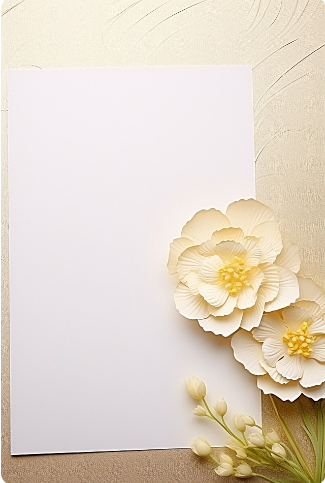 ĐÁP ÁN: C
Câu 10. Cảm xúc của Kiên khi hồi tưởng lại kí ức chiến tranh là gì?
A. Hào hứng và tự hào
B. Sợ hãi và đau đớn
C. Nỗi buồn được sống sót và nỗi buồn chiến tranh
D. Vui mừng và hạnh phúc
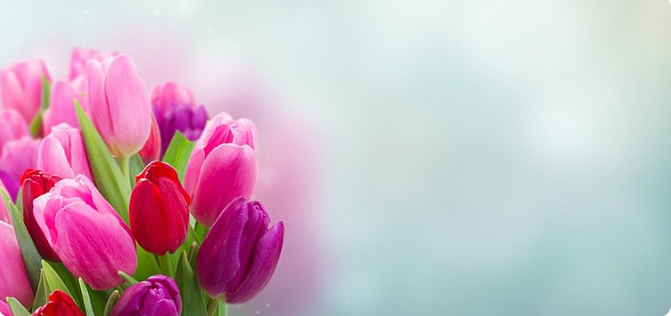 HOẠT ĐỘNG 4
VẬN DỤNG
Từ nội dung đoạn trích “Ánh sáng cứu rỗi”, anh/chị hãy viết đoạn văn (khoảng 200 chữ) trình bày suy nghĩ về tinh thần cống hiến của tuổi trẻ hôm nay.
Bảng kiểm kĩ năng viết đoạn văn:
GỢI Ý THAM KHẢO
TRIỂN KHAI VẤN ĐỀ NGHỊ LUẬN
* Mở đoạn: Giới thiệu vấn đề cần nghị luận: Tinh thần cống hiến của tuổi trẻ hôm nay.
* Thân đoạn:
- Khẳng định quan niệm của bản thân: Tuổi trẻ hôm nay cần có tinh thần cống hiến.
- Biểu hiện của tinh thần cống hiến:
+ Nỗ lực học tập, trau dồi bản thân, rèn luyện đạo đức;
+ Sống có ước mơ, hoài bão và mục tiêu;
+ Tích cực tham gia vào hoạt động công ích và tình nguyện;
+ Có tinh thần tập thể và ưu tiên lợi ích chung. 
* Kết đoạn: Khẳng định lại vấn đề: Biết cống hiến cho quê hương, đất nước là điều cần thiết của mỗi người trẻ. Điều đó thể hiện đạo lí “Uống nước nhớ nguồn”, là thước đo phẩm giá của con người.
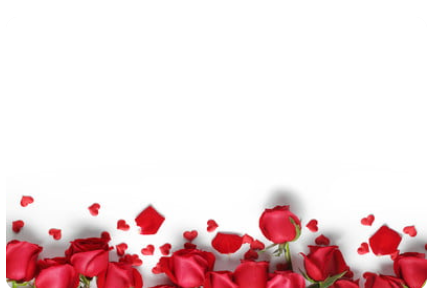 HƯỚNG DẪN HỌC Ở NHÀ:
- Vẽ sơ đồ tư duy về các đơn vị kiến thức của bài học.
- Chuẩn bị bài: Thực hành đọc hiểu: Đêm trăng và cây sồi (Trích Chiến tranh và hòa bình) của Leps Tôn-xtôi.